Gaining Buy-in to Quality Improvement InitiativesMarch 29, 2023
AGENDA
Welcome (10 min)
About GRQC
Why today’s topic?
Speaker introductions

Speaker presentations (2 x 20 min each = 40 min)

Discussion – your experiences and questions (10 min)
2
About GRQC
Overview
Greater Rochester Quality Council is a collaborative network of organizations and individuals whose expertise is quality and performance excellence. Our purpose is to stimulate and foster excellence in the products, services, & processes of all organizations & businesses in the community so that the Greater Rochester area continues to grow economically and attracts new business. We promote sharing of resources, learning, & expertise in Quality principles and practices.

We serve the five economic sectors of:
- Business
- Education
- Government
- Healthcare
- Not for Profit

GRQC has accomplished more for the local community than any other quality organization in New York State.  

- GRQC is an organization of organizations and individuals dedicated to continuous quality improvements

- GRQC is and affiliate of the Greater Rochester Chamber of Commerce

- GRQC, through its volunteers, supports several community improvement initiatives such as GRQC Day of Quality, Lean Six Sigma Consortium and the Performance Excellence Awards
3
Performance Excellence Awards
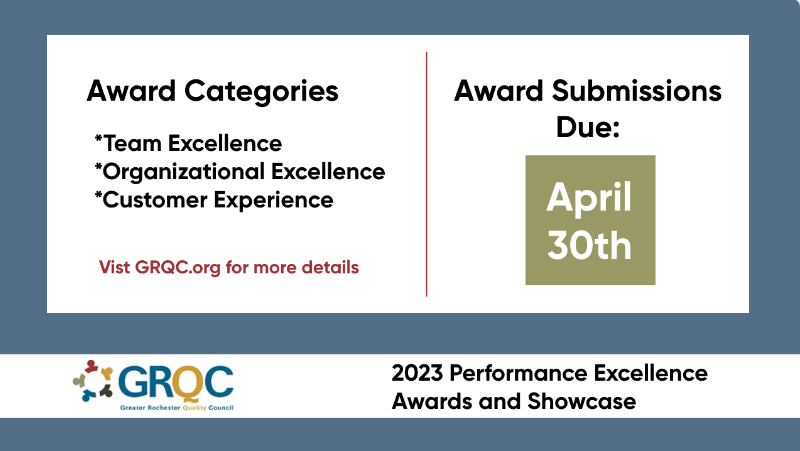 4
April Performance Excellence Forum
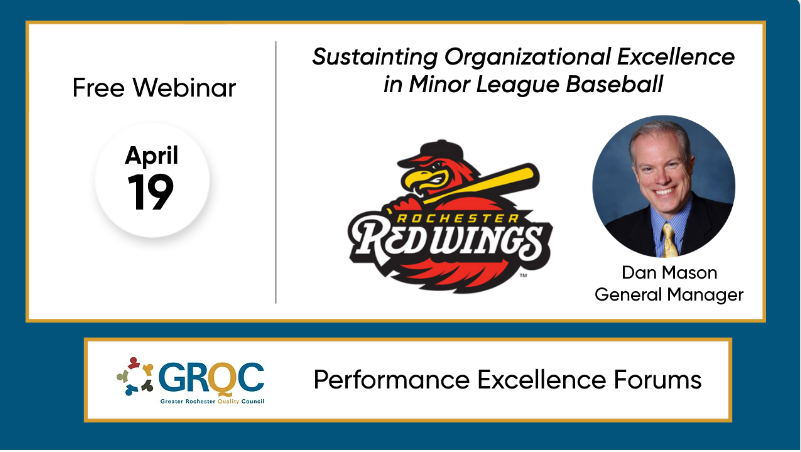 5
Why Today’s Topic?
Q x B = E
EFFECTIVENESS of Quality Improvement  Initiative
Modeled after QxA=E:  General Electric, Change Acceleration Process
Why Today’s Topic?
Q x B = E
EFFECTIVENESS of Quality Improvement  Initiative
QUALITY
of Initiative
Modeled after QxA=E:  General Electric, Change Acceleration Process
Why Today’s Topic?
Q x B = E
EFFECTIVENESS of Quality Improvement  Initiative
BUY-IN 
of Initiative
QUALITY
of Initiative
Modeled after QxA=E:  General Electric, Change Acceleration Process
Speaker Introductions
Terry Callanan is the owner of WalkOn Consulting, LLC.  

Trish Mooney is the President of Lifetime Benefit Solutions.
Modeled after QxA=E:  General Electric, Change Acceleration Process
GAINING BUY-IN TO QUALITY IMPROVEMENT INITIATIVESTerry Callanan
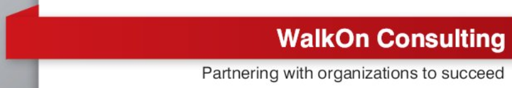 Gaining Buy-in to Quality Improvement Initiatives
Stories...4 Parts




Roles
Individual Quality Improvement contributor
Senior leader of Quality Improvement
Moral
Outcome
Approach
Situation
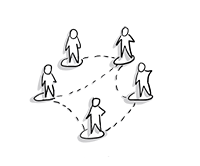 People Image: Unknown Author (CC BY-SA-NC)
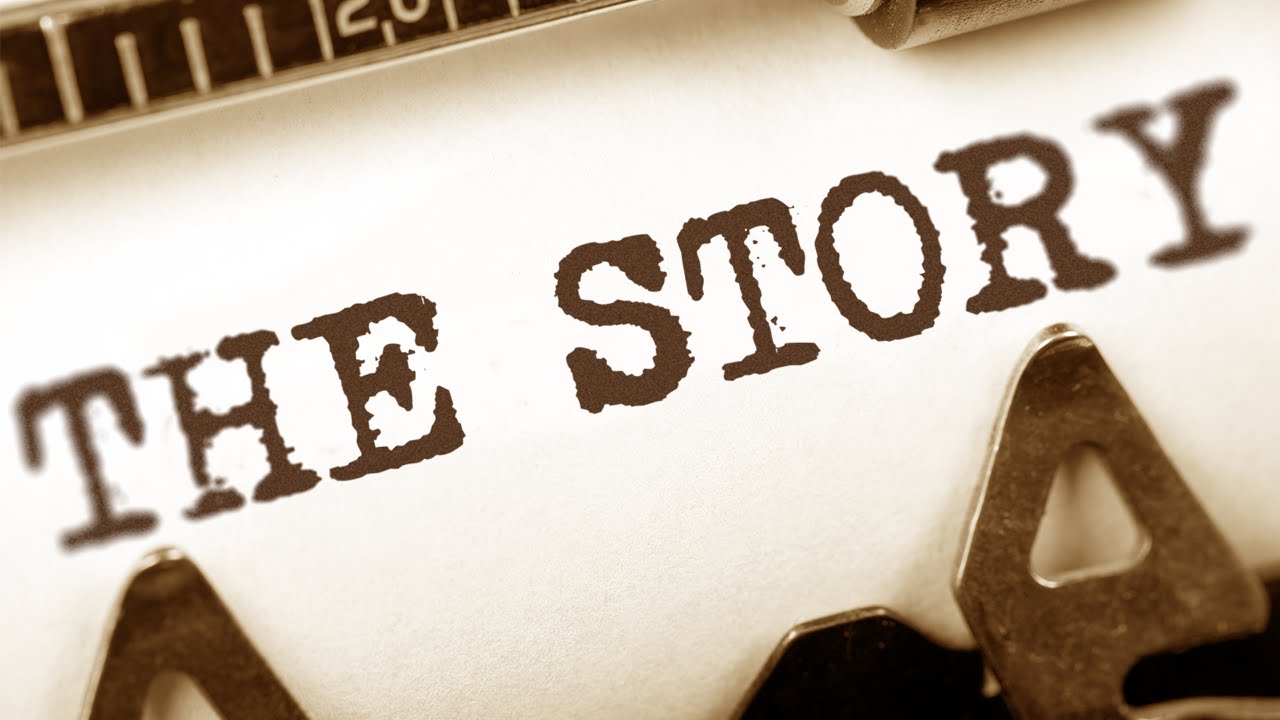 Story of an 
Individual Quality Improvement Contributor
#1
Situation
Presented an important Business problem
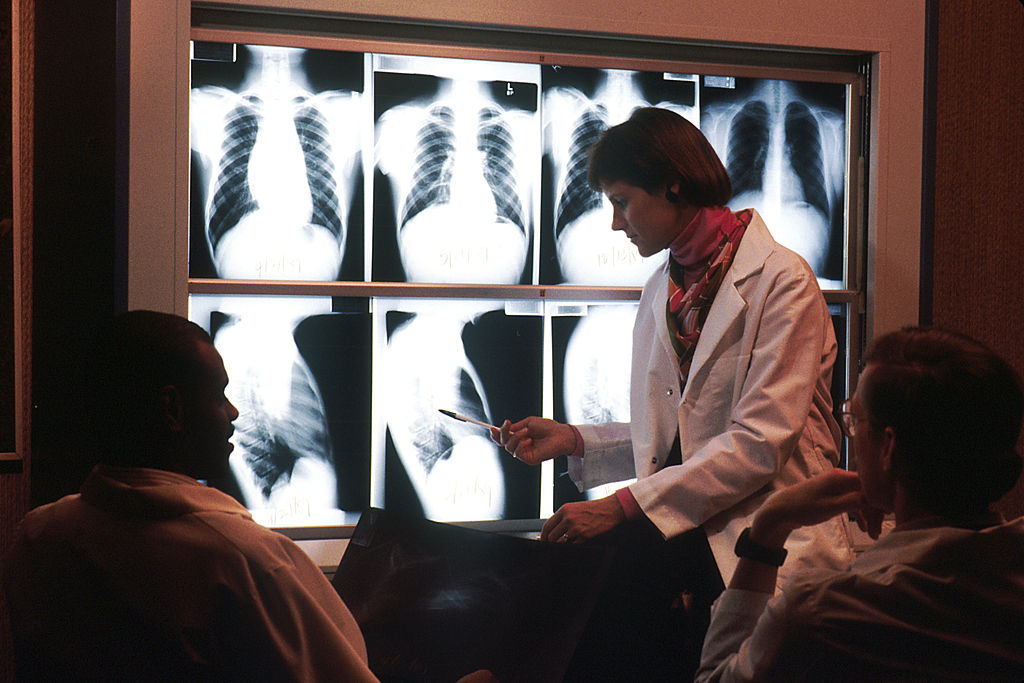 Story Image:   Unknown Author (CC BY-SA-NC) 
Radiology Image:  National Cancer Institute, an agency part of the National Institutes of Health, ID 2498
Story of an 
Individual Quality Improvement Contributor
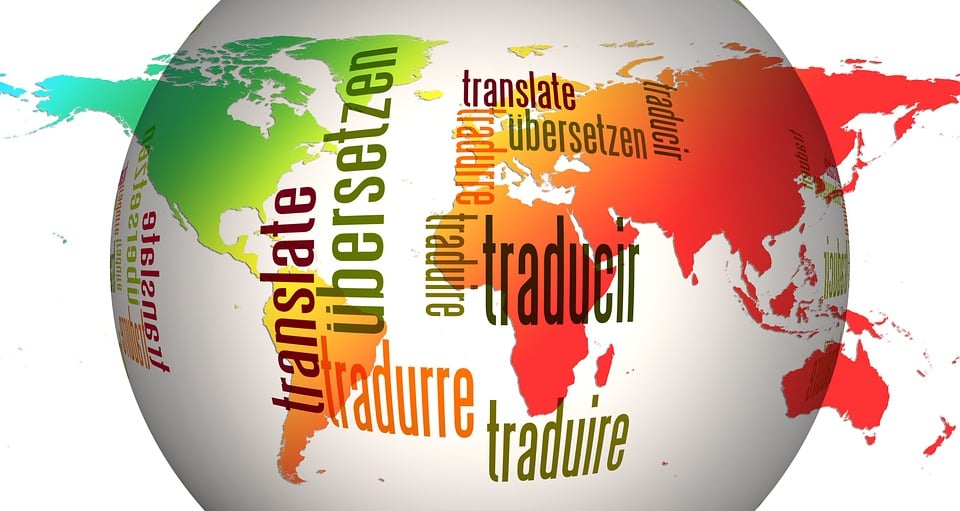 Approach
Translated Business Problem to a Quality problem – how to design an experiment and model its data in a way that (1) confirms our competitive position and (2) reveals the technical drivers behind the perceptions of radiologists
Statistics Image:   Open.Ed@PSU (CC BY-NC 4.0)
Story of an 
Individual Quality Improvement Contributor
Solved Quality problem



Translated back to Business problem
Approach
(cont’d)
Blind stimuli
Forced rank
Paired comparisons
Partial Least Squares
Principal components
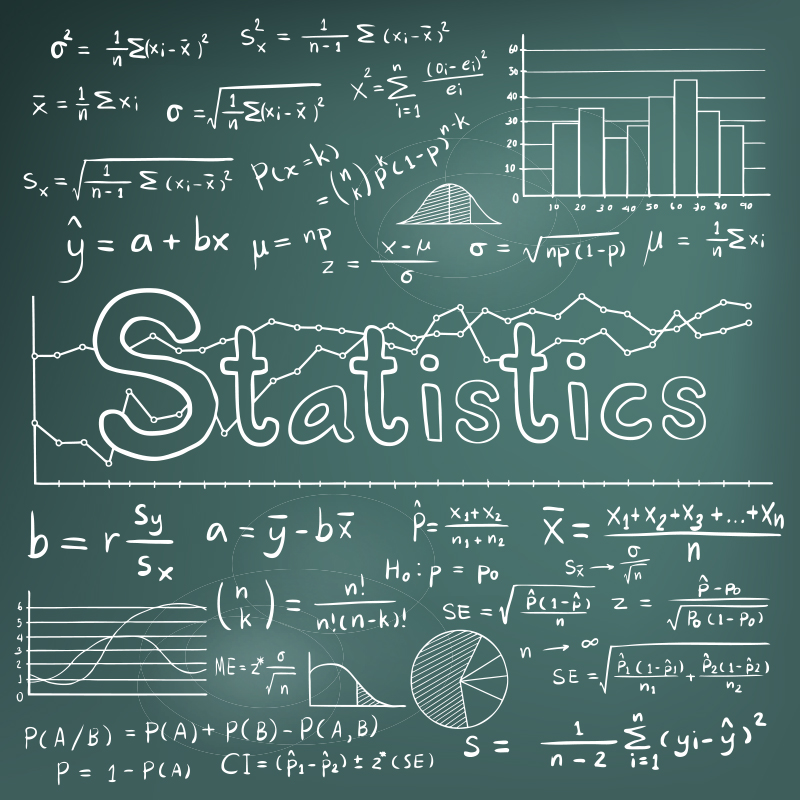 Mask the images
Simultaneously present on view box
Present some select comparisons
Follow an interview script
Physicist observe/listen
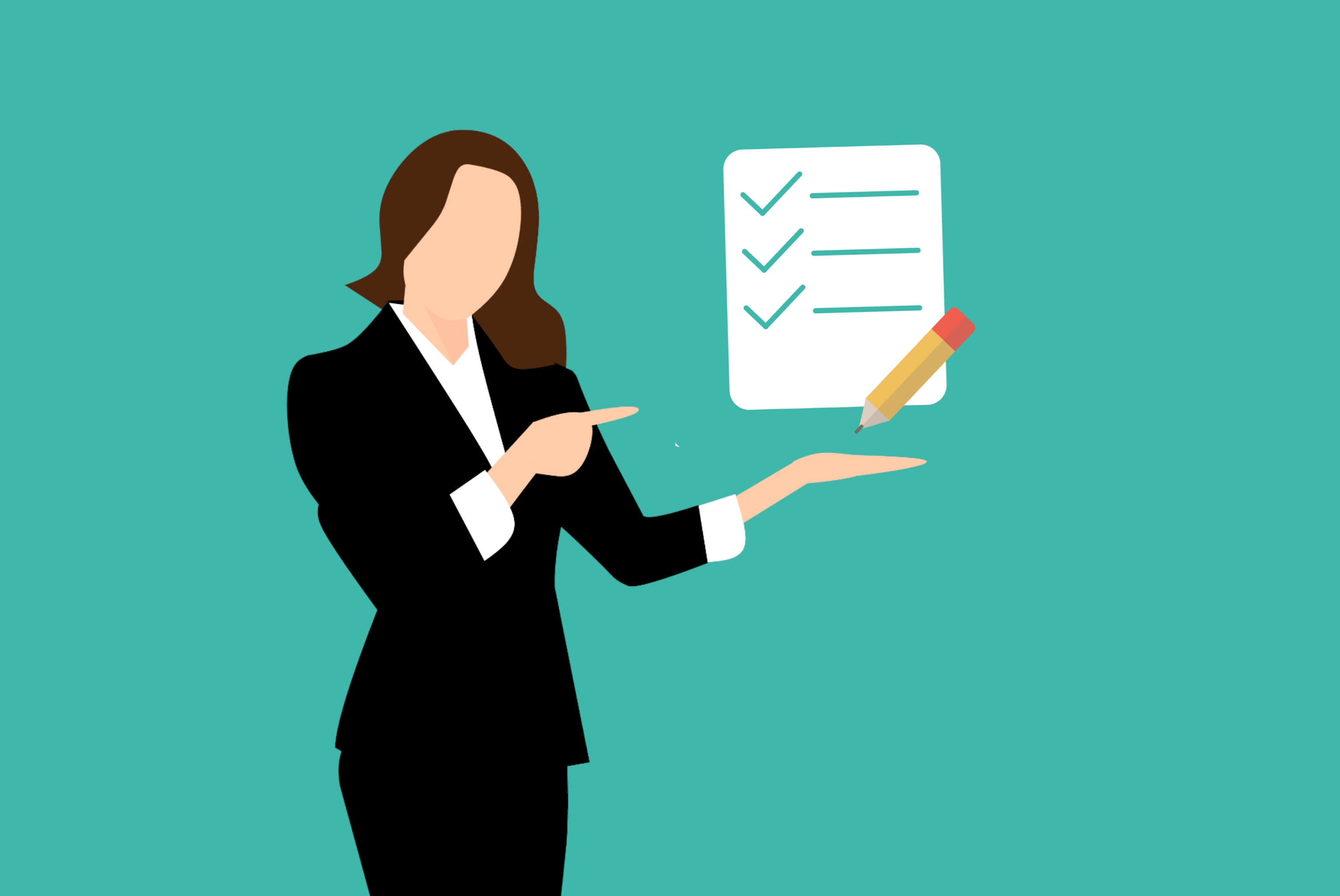 Statistics Image:   Open.Ed@PSU (CC BY-NC 4.0)
Story of an 
Individual Quality Improvement Contributor
Executed design across multiple orthopedic units in US and CA
Analyzed data for drivers of radiologist preference
Formulated a new film that became award winning and #1 in the market
Outcome
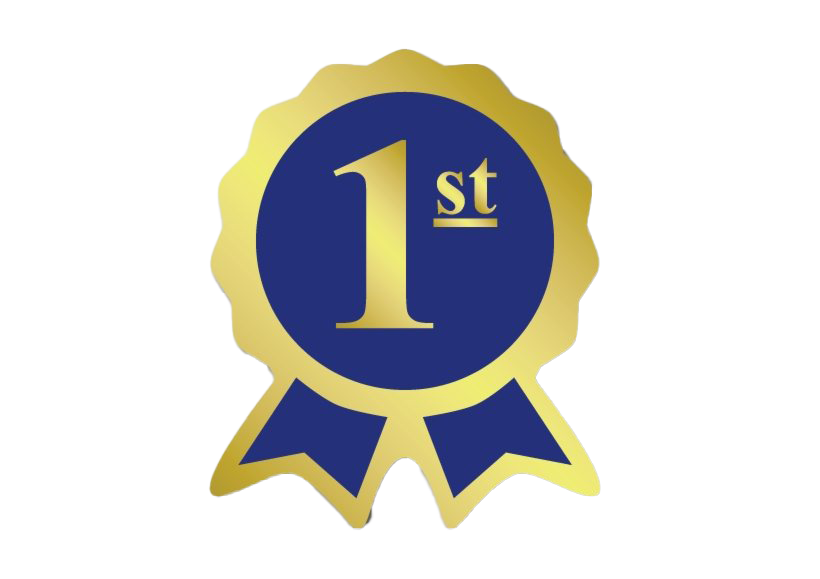 Award Image:   Creative Commons (4.0 BY-NC)
Story of an 
Individual Quality Improvement Contributor
Importance of translation
Speak the language of the organization
Keep the neat technical stuff in the background (unless there is interest)

Favor working on problems that will have the most impact; this will prove your value and generate pull and buy-in for your services
Moral
Today’s Purpose
Q x B = E
EFFECTIVENESS of Quality Improvement  Initiative
BUY-IN 
of Initiative
QUALITY
of Initiative
Speak the language of the organization; keep the neat technical stuff in the background
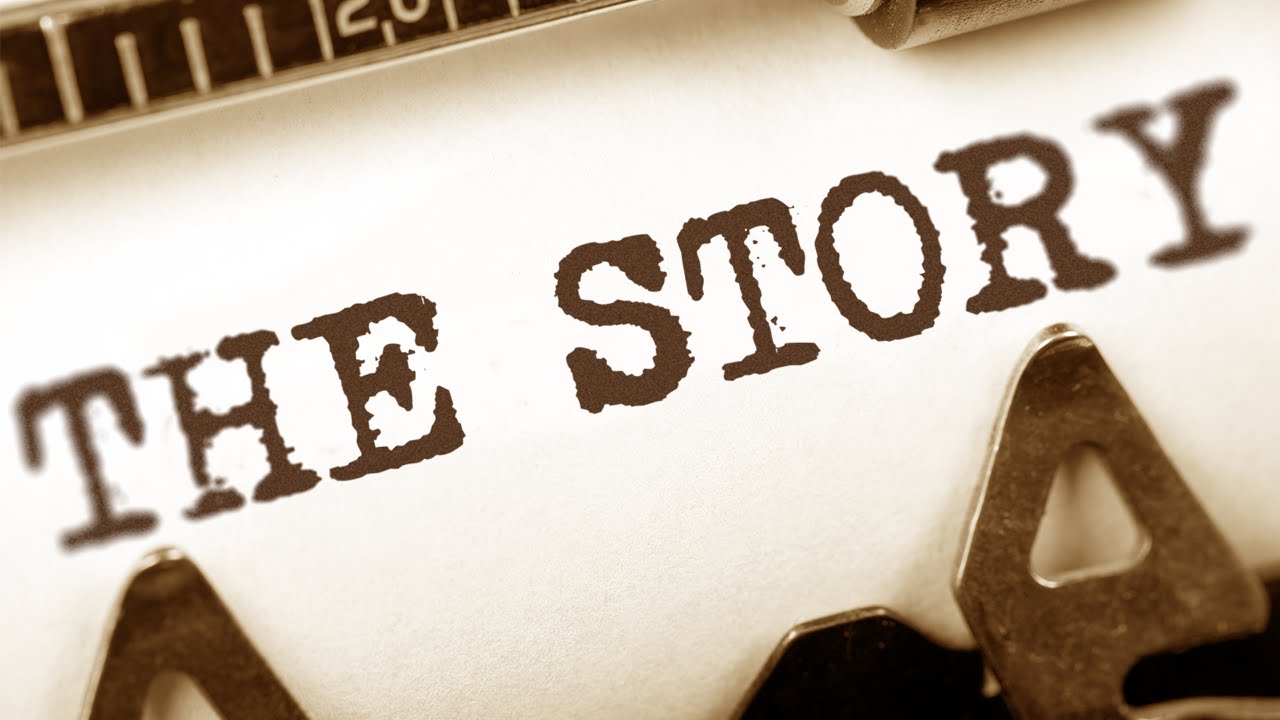 Story of a 
Senior Leader of Quality Improvement
#2
Situation
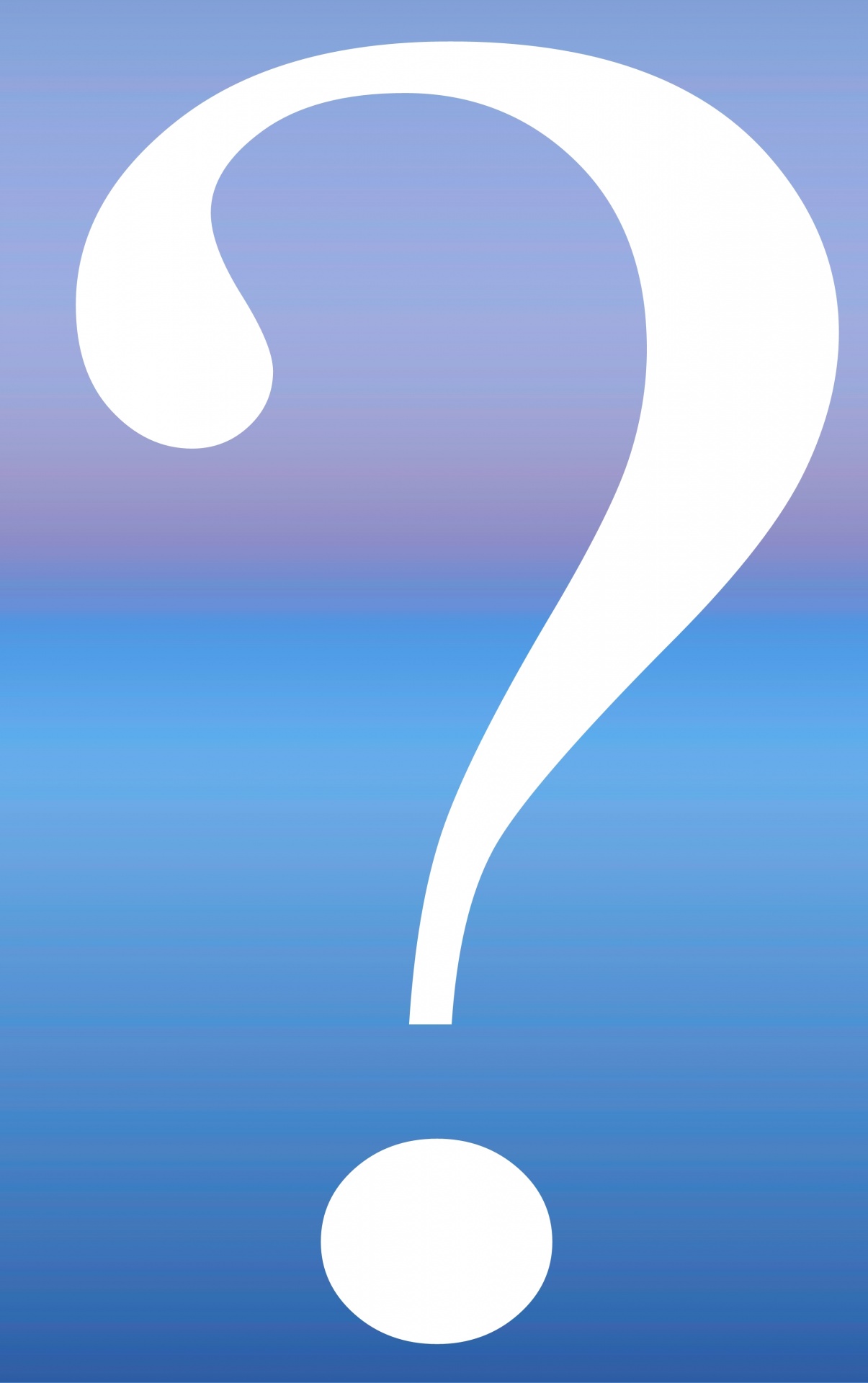 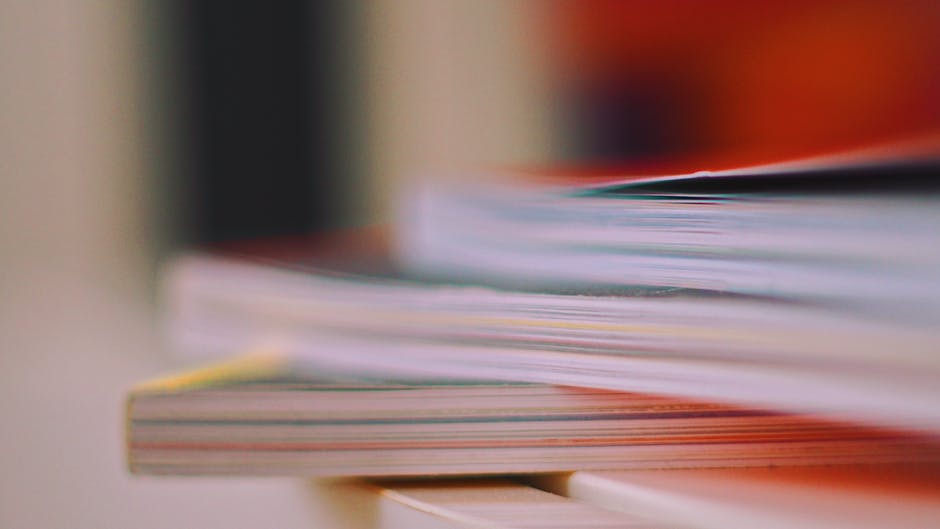 Asked to assess how we were measuring and improving customer satisfaction as a company
Dashboard Image: Unknown Author (CC BY-SA-NC)
Story of a 
Senior Leader of Quality Improvement
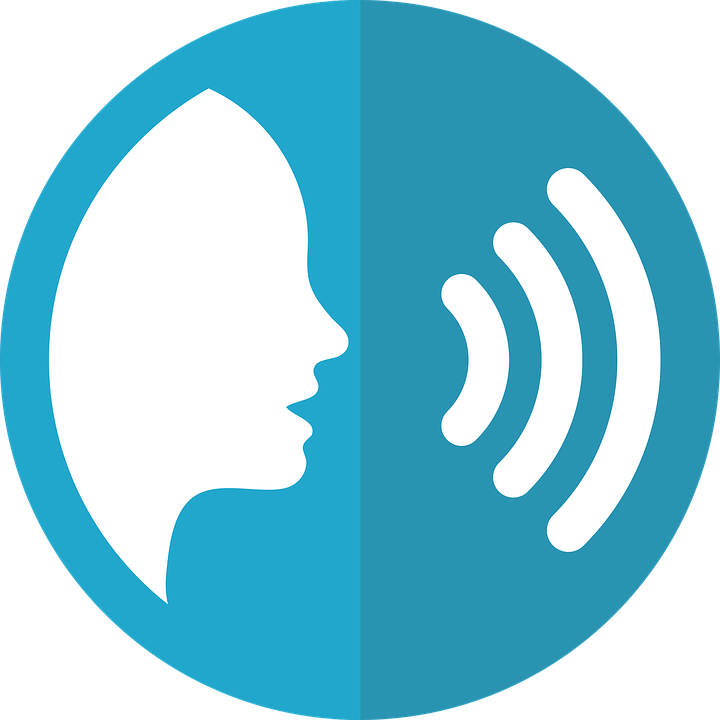 Approach
Collected “VOC” from senior business leaders

Established vision:  
Own the survey process so we are closer to the customer
Shorten survey to be more meaningful and actionable
Present the data in real-time, filterable by business, location and other demographics
Story of a 
Senior Leader of Quality Improvement
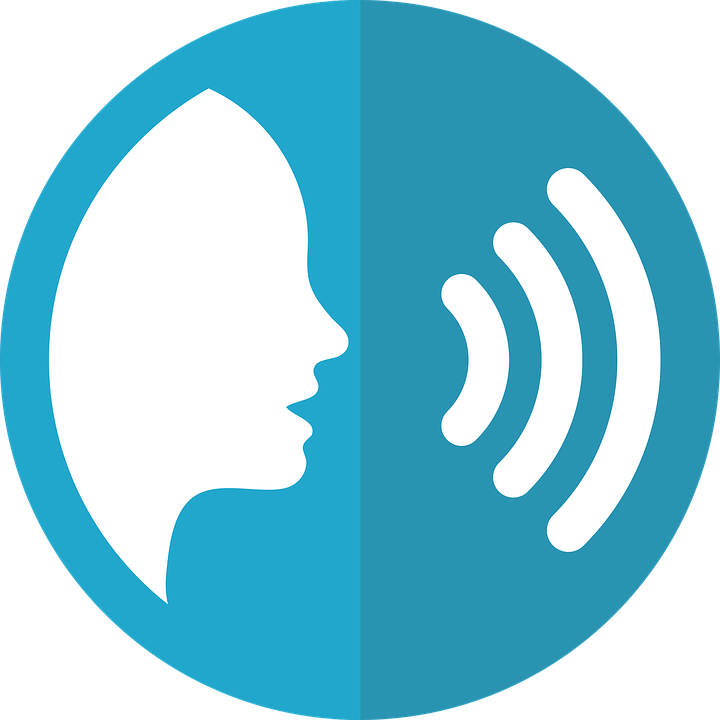 Approach
(cont’d)
Focused on one business where we had pull, in one geography, covering specific product lines.  Collected data for a month; shared what we learn 
Did not:
Publicize what we were doing with the full organization
Purchase software
Add staff
Story of a 
Senior Leader of Quality Improvement
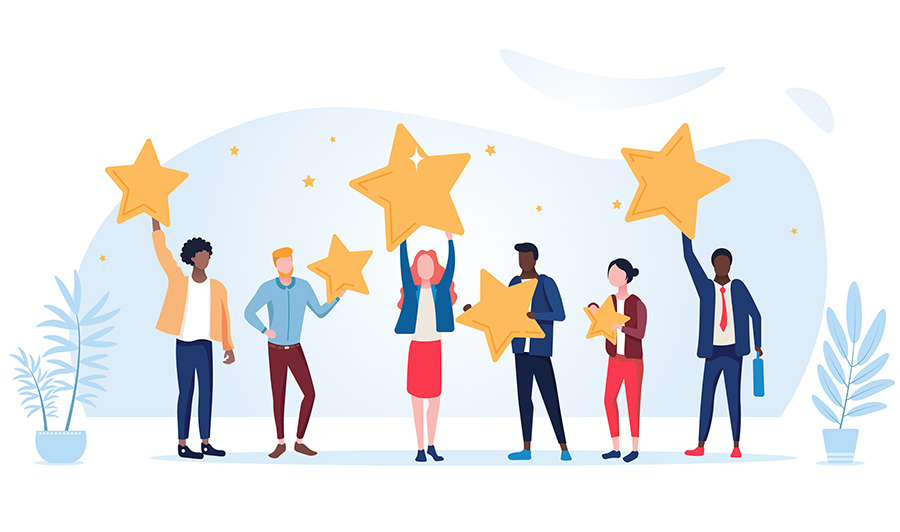 Outcome
Business gleaned timely and actionable insights (themes and by customer)

And…
Other businesses wanted to participate
Branded program internally as “eXceed” and developed companion training
Purchased commercial software to help us scale
People Image: Mentalmind/Shutterstock.com
Story of a 
Senior Leader of Quality Improvement
Before making a big splash about a culture change initiative (banners, announcements, promotions), pilot the change first.  Demonstrate the business value.  Create pull to scale up.

Use data to demonstrate what’s possible (not just the hypothetical) in order to gain buy-in
Moral
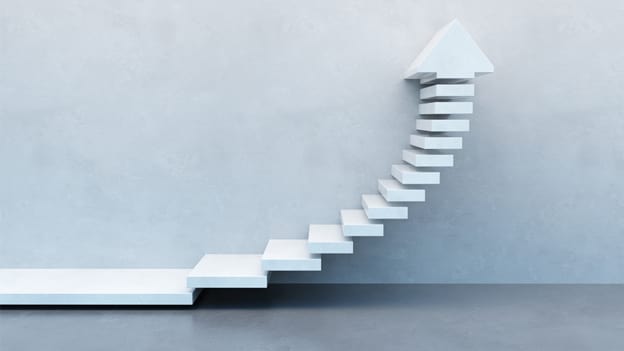 Arrow Image: Unknown Author (CC BY-SA-NC)
Today’s Purpose
Q x B = E
EFFECTIVENESS of Quality Improvement  Initiative
BUY-IN 
of Initiative
QUALITY
of Initiative
Speak the language of the organization; keep the neat technical stuff in the background
Before making a big splash about a culture change, pilot the change first
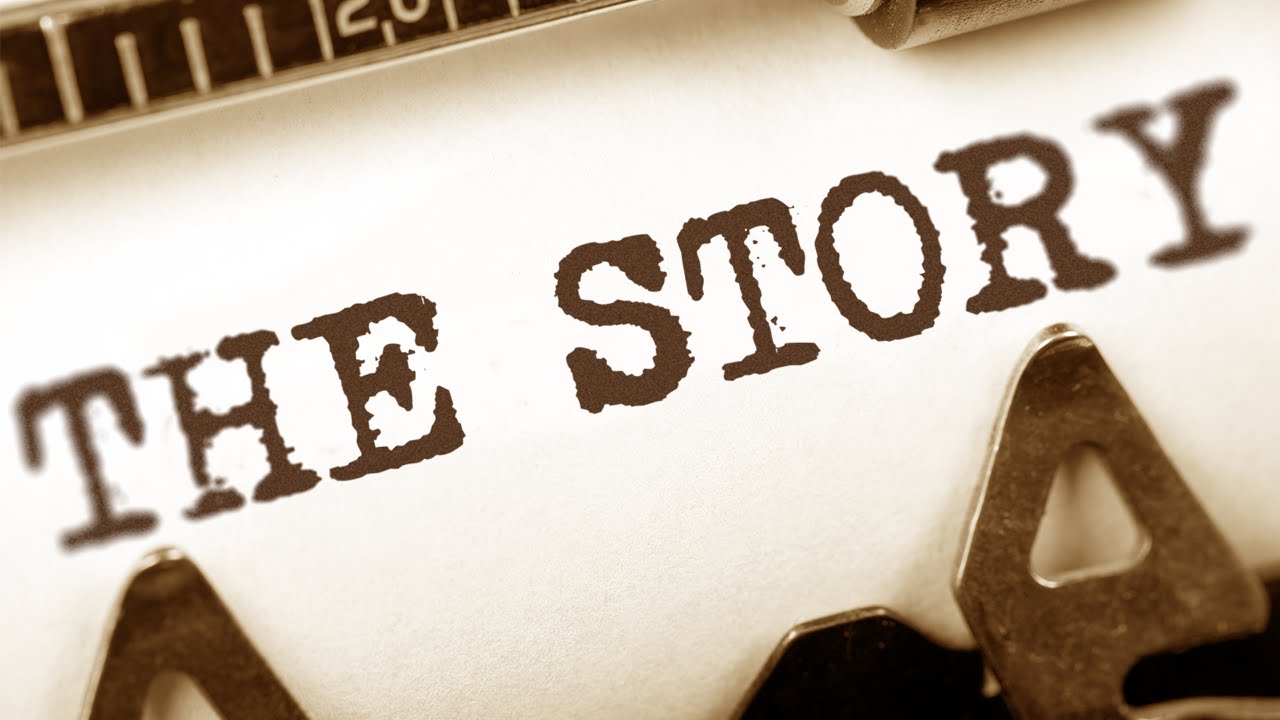 Story of a 
Quality Improvement Manager
#3
Six Sigma training rolled out, seeing early applications; workforce “shook” from recent time recording abuses
Situation
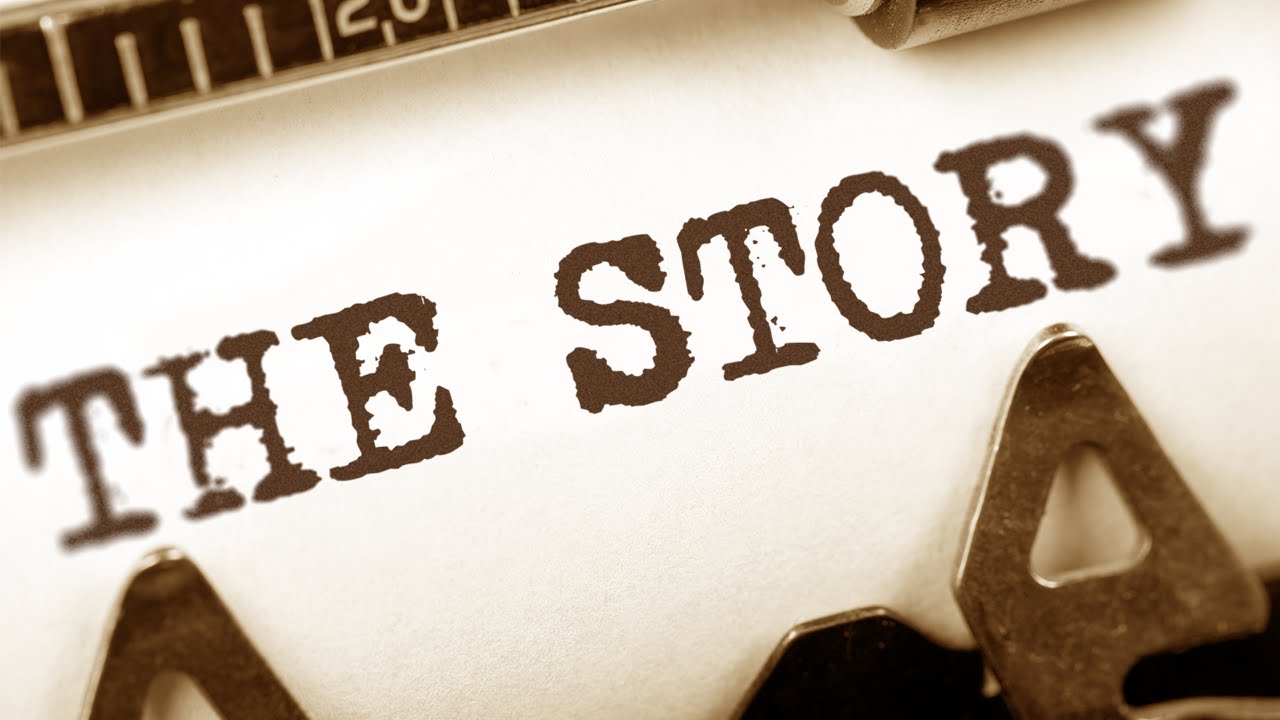 Story of a 
Quality Improvement Manager
#3
Six Sigma training rolled out, seeing early applications; workforce “shook” from recent time recording abuses
Wanted to incent and recognize the application of quality tools and processes via an awards ceremony, where we would shut down for a day and all employees would be required to attend
Situation
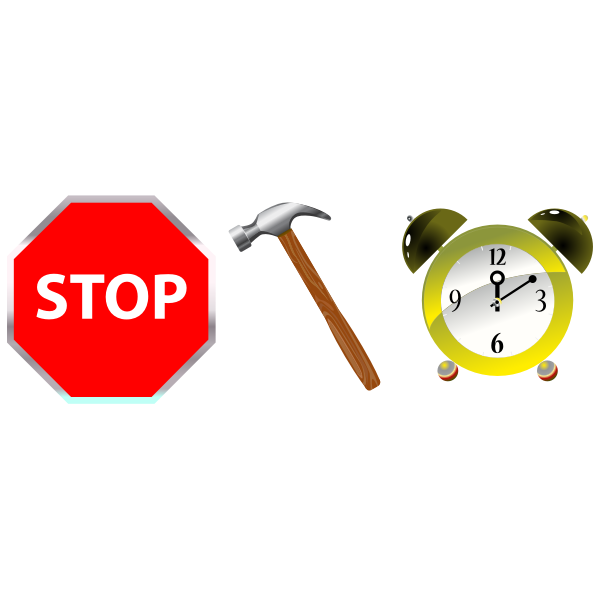 Story of a 
Quality Improvement Manager
Approach
Designed a proposal, leveraging two things:
Manager:  Believed in empowering people with skills and capability, building their confidence and pride, and breeding commitment through results

Precedent:  We had shut down for a day previously (safety), and by doing so communicated a message of the importance of safety
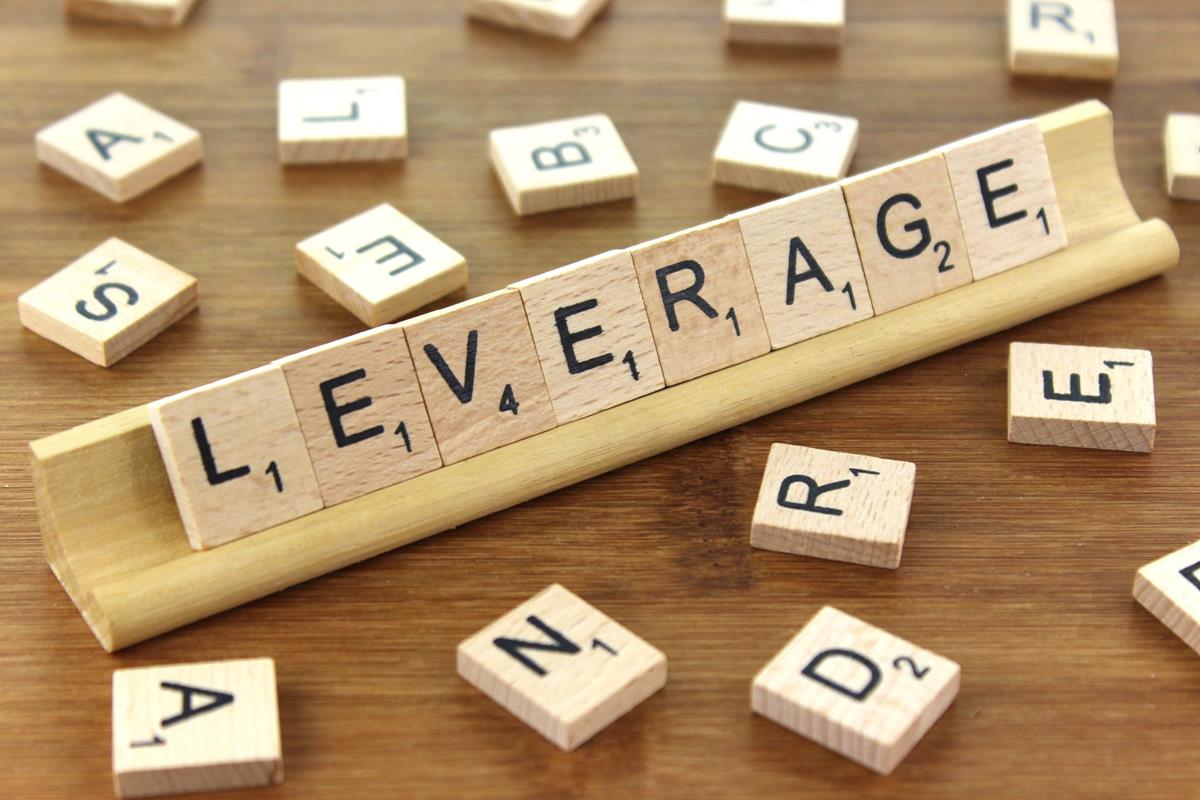 Leverage  Image:   Creative Commons (CC BY-SA 3.0)
Story of a 
Quality Improvement Manager
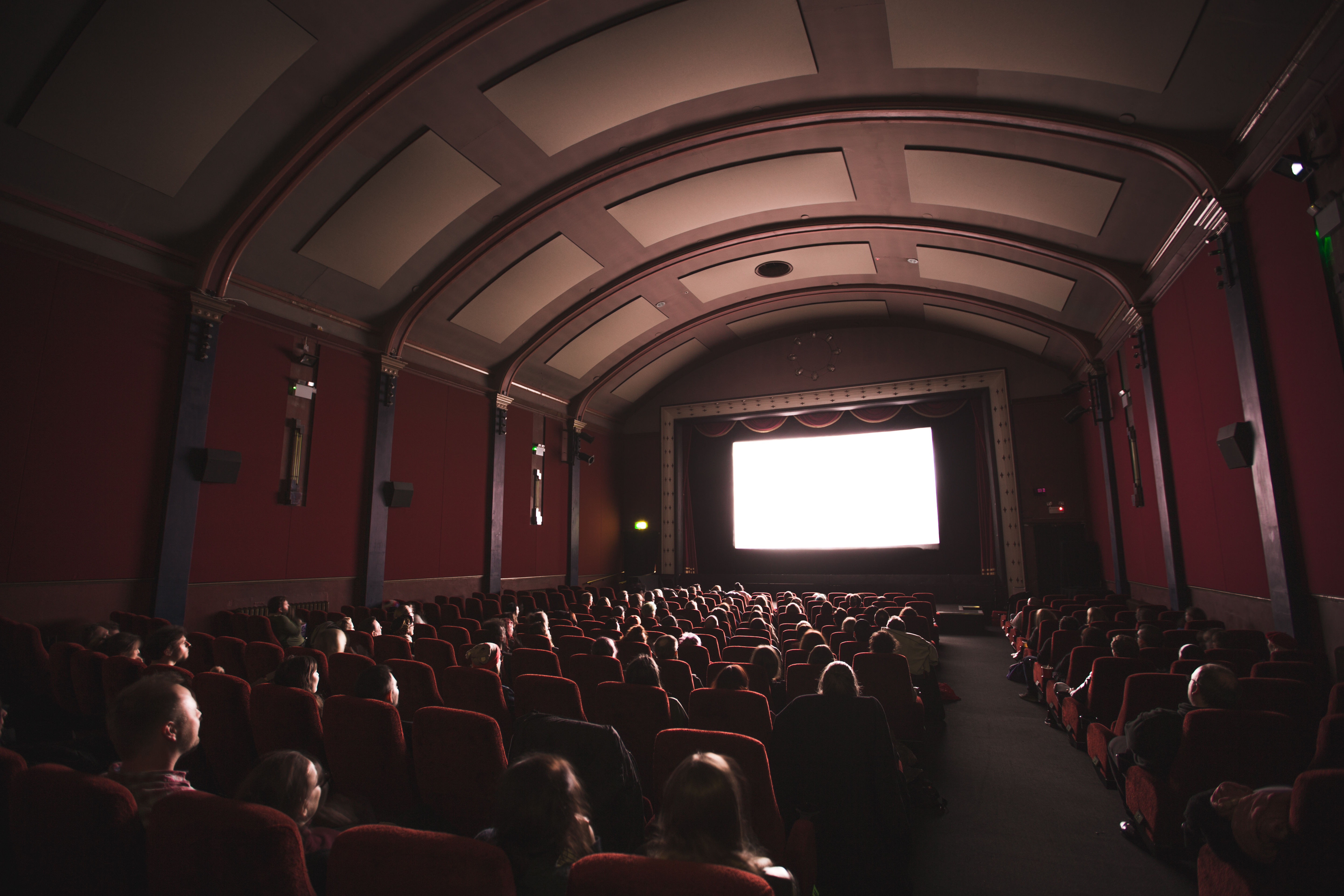 Outcome
LT agreed to shut down for a day for our “Six Sigma Expo”  
Presented “Siggy” Awards (modeled after Tony, Grammys, Emmys)
Held in a theater to music; manager wearing a tuxedo  
“I would like to thank my mom…”
Teams hosted poster sessions; showcased their awards; shared learning
Employees and management loved it
Six Sigma 
Expo
Story of a 
Quality Improvement Manager
Tie your quality ideas to the culture you are working in

Sustained quality improvement often requires a shift in culture, but when you are taking those first steps, seek to leverage parts of the existing culture to gain buy-in
Moral
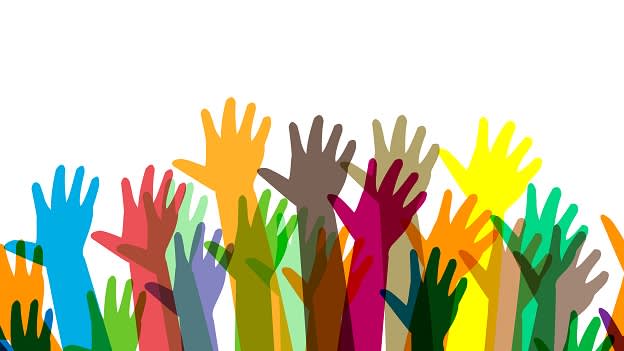 Today’s Purpose
Q x B = E
EFFECTIVENESS of Quality Improvement  Initiative
BUY-IN 
of Initiative
QUALITY
of Initiative
Speak the language of the organization; keep the neat technical stuff in the background
Before making a big splash about a culture change, pilot the change first
Tie your quality ideas to the culture you are working in
Gaining Buy In on Continuous Improvement projects
Trish Mooney
March 29, 2023
Purpose of this Overview
Continuous Improvement benefits
Gaining Leader Buy In
How do CI Project differ from a Technical Projects?
Gaining Team Level Buy In
Things to Consider
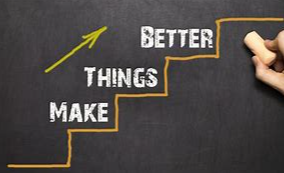 31
Benefits of Continuous Improvement
32
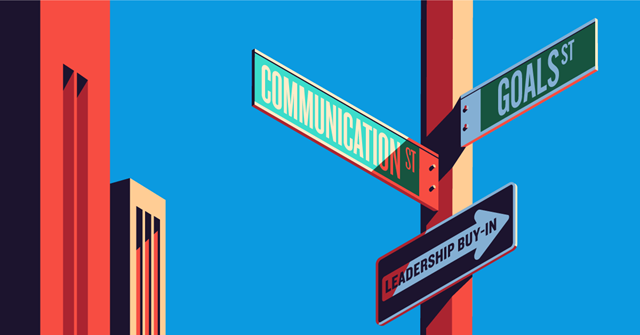 Gaining buy in  - Leadership level
Identify key leadership stakeholder
Identify their mission, goals and customers 
Understand their business problem(s)
Understand their vision and expectation post project
Share the difference between a Technical vs a CI project
Set expectations 
Deliver benefit early and often
COMMUNICATE….. COMMUNICATE
How CI Projects differ from Technical projects?
34
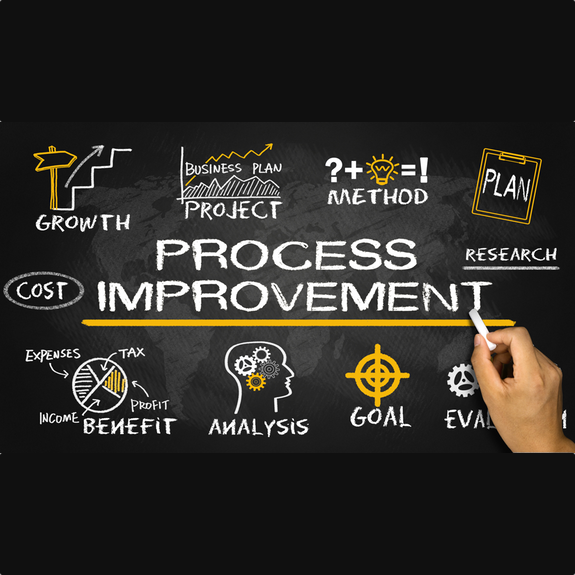 Gaining Buy In – team level
Identify Stakeholders
Identify and unify on Stakeholder needs and goals
Level set on terminology and collaboration guideline – create a data dictionary
Remove “you, your “ from your vocabulary
Facilitate the team identifying opportunities and improvements
Don’t highlight everything that is wrong.  Provide data that illuminates opportunities.
Execute on Improvement Plan
Create a measurement plan that includes metrics from the improvement effort
COMMUNICATE
CELEBRATE Success
35
Things to consider
Think with your Head, Heart and Hand
Business team members are Subject Matter Experts on their business process not CI tool, terminology and technique – Don’t Overwhelm Them
Get the business team involved:
Let the team tell their improvement journey
Create a scorecard that can be shared a KPI meetings
Add improved KPIs to the Performance Appraisal
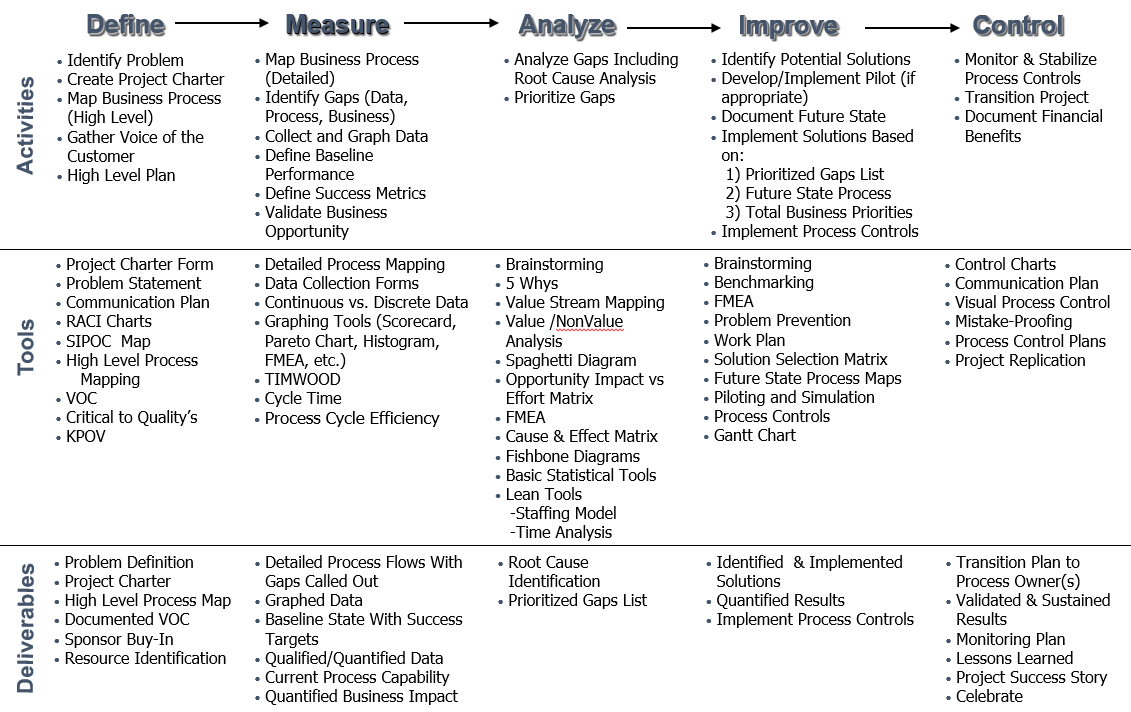 36
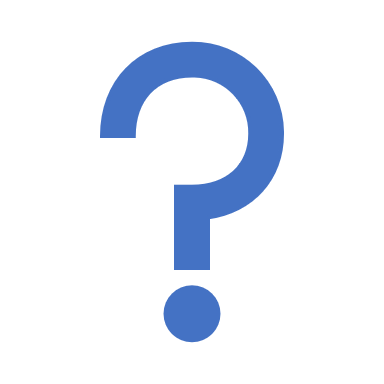 Questions?
37